ΘΕΡΑΠΕΙΑ ΑΦΑΣΙΑΣ
Η κύρια θεραπεία είναι η λογοθεραπεία. Στόχοι της είναι:
Να χρησιμοποιήσει ο ασθενής στο μέγιστο δυνατό βαθμό τις εναπομείναντες ικανότητές του
Να εκπαιδευθεί ο ασθενής σε τρόπους αναπλήρωσης της επικοινωνίας. (Τσανά, 2004)
Διευκόλυνση στην προσαρμογή του ασθενή και των μελών της οικογένειας/φροντιστών στα νέα επικοινωνιακά δεδομένα
Αφασία
Η θεραπεία της αφασίας είναι εξατομικευμένη ανάλογα με τους τομείς στους οποίους εντοπίζονται τα ελλείμματα του εξυπηρετούμενου κατά την αξιολόγηση και τις προσωπικές του ανάγκες.
Η θεραπεία πρέπει να γίνεται σε όλες τις γλώσσες στις οποίες το άτομα είναι φυσικός ομιλητής
Ο στόχος της παρέμβασης είναι το άτομο να πετύχει το υψηλότερο δυνατό επίπεδο ανεξαρτησίας στην καθημερινή του ζωή.
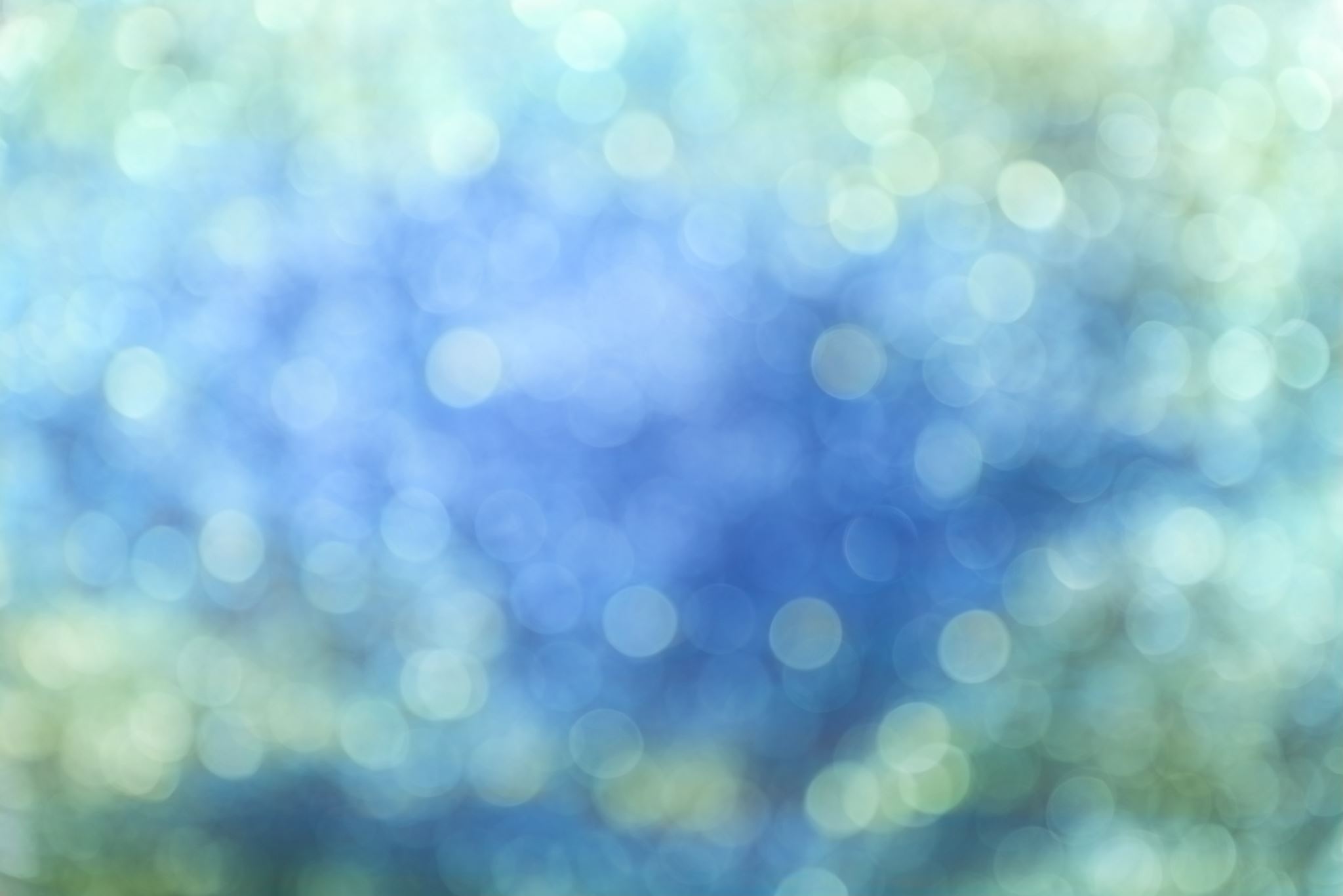 Παράγοντες που επηρεάζουν την έκβαση της θεραπείας:
Η θεραπεία “χτίζει” πάνω σε όσα έχουν διατηρηθεί καλύτερα
Διδάσκει τόσο στο άτομο όσο και στο περιβάλλον του νέες δεξιότητες και αντισταθμιστικές τεχνικές.
Η θεραπεία μπορεί να είναι επανορθωτική (δηλαδή, με στόχο τη βελτίωση ή την αποκατάσταση της εξασθενημένης λειτουργίας) ή/και την αντισταθμιστική (δηλαδή, την αντιστάθμιση των ελλειμμάτων που δεν υπόκεινται σε επανεκπαίδευση).
Αφασία
Δυσκολίες Κατονομασίας
Εντοπισμός αιτίας των δυσκολιών στην κατονομασία (παρατήρηση απαντήσεων του εξυπηρετούμενου- καμία απάντηση/καθυστερημένη απάντηση, σημασιολογικό/φωνολογικό λάθος, αποφυγή
Διαφοροδιάγνωση από σημασιολογικού τύπου δυσκολίες, δυσκολίες στην επιλογή της λέξης, προβλήματα στην φωνολογική κωδικοποίηση, γνωστικά ελλείμματα
5
Δυσκολίες Κατονομασίας
Ενίσχυση εύρεσης λέξεων με φωνημική διευκόλυνση, επανάληψη, σημασιολογική διευκόλυνση, χρήση νοημάτων/χειρονομιών, ανάγνωση
Επιλογή λεξιλογίου με βάση τις ανάγκες και τα ενδιαφέροντα του κάθε ασθενή 
Ανάπτυξη αποτελεσματικών αντισταθμιστικών στρατηγικών
6
Δυσκολίες Κατονομασίας
ΣΗΜΑΣΙΟΛΟΓΙΚΗ ΒΟΗΘΕΙΑ
Παρότρυνση του ασθενή να εκφράσει/δείξει την λειτουργία του αντικειμένου 
Περιγραφή αντικειμένου από τον θεραπευτή
7
Δυσκολίες Κατονομασίας
ΦΩΝΟΛΟΓΙΚΗ ΒΟΗΘΕΙΑ
Άηχη/Ηχηρή παραγωγή πρώτου φωνήματος 
Παραγωγή πρώτης συλλαβής της λέξης στόχου
Επανάληψη της λέξης μετά από παραγωγή από τον θεραπευτή
8
Ασκήσεις Κατονομασίας
Κατονομασία αληθινών αντικειμένων
Κατονομασία εικόνων
Κατονομασία μετά από ορισμό
Συμπλήρωση προτάσεων
Ευχέρεια λόγου σε μια σημασιολογική κατηγορία
Ανάγνωση λέξεων δυνατά
Γραπτή κατονομασία
Περιγραφή εικόνας
Διήγηση ιστορίας
Συμπλήρωση ιστορίας
9
Δυσκολίες Κατανόησης
Κατανόηση απλών λέξεων
Κατανόηση απλών/ σύνθετων εντολών
Κατανόηση ιστορίας
Κατανόηση κειμένου
10
Αφασία
Οι Κοινοτικές Ομάδες Αφασίας για άτομα με αφασία μπορούν να βελτιώσουν τη γλωσσική λειτουργία σε φυσικό περιβάλλον (Elman & Bernstein-Ellis, 1999) και να ενισχύσουν τα κοινωνικά δίκτυα (Vickers, 2010). Οι ομάδες προσφέρουν επίσης σε άτομα και μέλη της οικογένειας την ευκαιρία να κοινωνικοποιηθούν, να συνομιλήσουν, να μοιραστούν ιδέες και συναισθήματα, να λάβουν υποστήριξη και να μάθουν περισσότερα για την αφασία (και το εγκεφαλικό).
Life Participation Approach to Aphasia (LPAA): μοντέλο παροχής υπηρεσιών με γνώμονα το άτομο με αφασία και όχι μια συγκεκριμένη κλινική προσέγγιση. Το LPAA λαμβάνει χώρα σε μεγάλο βαθμό στο σπίτι και στην κοινότητα και εστιάζει στη μακροχρόνια διαχείριση της αφασίας. Ξεκινά με μια αρχική αξιολόγηση και τοποθετεί τις ανησυχίες της ζωής του ατόμου με αφασία και άλλων που επηρεάζονται από αυτήν όπως η οικογένεια στο επίκεντρο της λήψης αποφάσεων (Chapey et al., 2000). Το LPAA βοηθά το άτομο με αφασία να εμπλακεί και πάλι στη ζωή μέσω της καθημερινής συμμετοχής του σε δραστηριότητες της επιλογής του (Lyon, 1992). Το κίνητρο και ένα σταθερό, αξιόπιστο σύστημα υποστήριξης είναι απαραίτητα για την πλήρη επιτυχία του προγράμματος (Chapey et al., 2000).
Αφασία
Η θεραπεία που βασίζεται σε υπολογιστή περιλαμβάνει τη χρήση τεχνολογίας υπολογιστών (π.χ. tablet με οθόνη αφής) ή/και προγραμμάτων λογισμικού για τη στόχευση διαφόρων γλωσσικών δεξιοτήτων και μεθόδων. Αρκετά επί του παρόντος διαθέσιμα προγράμματα δημιουργούν δεδομένα σχετικά με την πρόοδο του ατόμου σε συγκεκριμένες ασκήσεις. Αυτά τα δεδομένα μπορούν να χρησιμοποιηθούν στην κλινική τεκμηρίωση.

Το Multimodal Treatment (MIT) χρησιμοποιεί τα μουσικά στοιχεία του λόγου (δηλαδή, μελωδία, ρυθμό και τονικότητα) για να βελτιώσει την γλωσσική έκφραση. Αυτή η προσέγγιση αξιοποιεί το τραγούδι ενώ εμπλέκει περιοχές του άθικτου δεξιού ημισφαιρίου που είναι ακόμα ικανές για γλώσσα. Συχνότερα χρησιμοποιείται για τη θεραπεία ατόμων με σοβαρή, μη ρέουσα αφασία (Albert, Sparks, & Helm, 1973; Norton, Zipse, Marchina, & Schlaug, 2009). Τα άτομα ξεκινούν τονίζοντας (τραγουδώντας) απλές φράσεις και στη συνέχεια τονίζοντας σταδιακά φράσεις αυξανόμενου μήκους συλλαβής. Οπτικός και απτικός οδηγός δίνεται από τον κλινικό λογοπαθολόγο. Η εξάρτηση από τον τονισμό μειώνεται σταδιακά με την πάροδο του χρόνου.
Αφασία
Επαυξητική και Εναλλακτική Επικοινωνία (AAC) - μια θεραπεία που περιλαμβάνει τη συμπλήρωση ή την αντικατάσταση των φυσικών τρόπων επικοινωνίας (π.χ. φυσική ομιλία) με τη βοήθεια (π.χ. επικοινωνία μέσω μιας εικόνας, σχέδια γραμμών, και απτά αντικείμενα) και/ή χωρίς βοήθεια (π.χ. χειροκίνητα σημάδια, χειρονομίες και γραφή). Το Aided AAC περιλαμβάνει συσκευές επικοινωνίας που παράγουν ομιλία (Beukelman & Mirenda, 2013). Οι στρατηγικές και οι συσκευές μπορούν να χρησιμοποιηθούν προσωρινά ή μόνιμα και μπορούν να χρησιμοποιηθούν σε συνδυασμό με φυσικές τεχνικές επικοινωνίας. Οι προσεγγίσεις της AAC στη σοβαρή αφασία (Garrett & Beukelman, 1992) επικεντρώνονται στη χρήση των υπολειπόμενων γλωσσικών ικανοτήτων του ατόμου και στην εκπαίδευση συνομιλητών για τη χρήση «επαυξημένης εισόδου» για την ενίσχυση της κατανόησης και την προσφορά γραπτών επιλογών για να βοηθήσουν τα άτομα με αφασία να δείξουν ιδέες και συναισθήματα.
Εκπαιδεύοντας τον συνοδό
Conversational Coaching μια θεραπεία που έχει σχεδιαστεί για να διδάξει στρατηγικές λεκτικής και μη λεκτικής επικοινωνίας σε άτομα με αφασία και στους κύριους επικοινωνίας τους παρτενέρ τους (π.χ. τη σύζυγο). Οι στρατηγικές μπορεί να περιλαμβάνουν σκίτσα για λέξεις στόχους, χειρονομίες, υποδείξεις, επιβεβαίωση πληροφοριών και σύνοψη πληροφοριών. Οι στρατηγικές επιλέγονται από το άτομο και τον φροντιστή του/της και εξασκούνται μαζί σε συνομιλίες-παιχνίδια ρόλων. (Hopper, Holland, & Rewega, 2002).
Supported Communication Intervention (SCI) μια προσέγγιση για την αποκατάσταση της αφασίας που δίνει έμφαση (α) στην ανάγκη για πολυτροπική επικοινωνία, (β) στην εκπαίδευση των συνομιλητών και (γ) στις ευκαιρίες για κοινωνική αλληλεπίδραση. Υπάρχουν τρεις βασικές αρχές του SCI:
Η λειτουργική επικοινωνία μπορεί να διευκολυνθεί/βελτιωθεί με τη διδασκαλία στρατηγικών σε επικοινωνιακούς παρτενέρ.
 Η επικοινωνία είναι μια δυναμική διαδικασία. 
Η επικοινωνία περιλαμβάνει την κοινωνική αλληλεπίδραση και την ανταλλαγή πληροφοριών και ιδεών. δίνονται έμφαση λοιπόν στις ευκαιρίες για κοινωνική αλληλεπίδραση (π.χ. Kagan, Black, Duchan, & Simmons-Mackie, 2001).
Ανάγνωση στην αφασία
Multiple Oral Reading (MOR)
Τεχνική θεραπείας για άτομα με επίκτητες διαταραχές της ανάγνωσης που περιλαμβάνει την ανάγνωση του κειμένου δυνατά - είτε έναν συγκεκριμένο αριθμό φορών είτε μέχρι να επιτευχθεί ένας συγκεκριμένος ρυθμός ανάγνωσης - σε μια προσπάθεια βελτίωσης της προφορικής ανάγνωσης ολόκληρων λέξεων. Το MOR είναι το πλέον κατάλληλο για άτομα με διατηρημένες ικανότητες ανάγνωσης γράμμα προς γράμμα και σχετικά καλή κατανόηση σε επίπεδο λέξεων. Η θεραπεία μπορεί να εξατομικευτεί επιλέγοντας κείμενο ενδιαφέρον για το άτομο (βλ., Π.χ., Cherney, 2004; Kim & Russo, 2010; Moyer, 1979; Tuomainen & Laine, 1991).
Oral Reading for Language in Aphasia (ORLA)
Μια θεραπεία για άτομα με αφασία και δυσκολίες στην ανάγνωση που περιλαμβάνει επαναλαμβανόμενη ανάγνωση προτάσεων δυνατά με τον κλινικό σε μια προσπάθεια βελτίωσης της κατανόησης της ανάγνωσης. Η χρήση συνδεδεμένου λόγου (προτάσεων) αντί μεμονωμένων λέξεων επιτρέπει στο άτομο να εξασκήσει τον φυσικό ρυθμό και τον τονισμό (Cherney, 1995, Cherney, Merbitz, & Grip, 1986).
ΑΝΑΓΝΩΣΗ ΣΤΗΝ ΑΦΑΣΙΑ
Supported reading comprehension
Προσέγγιση που εστιάζει στη βελτίωση της αναγνωστικής κατανόησης ατόμων με αφασία κάνοντας χρήση κειμένων φιλικών προς την αφασία (π.χ. σχέδια, προσωπικές φωτογραφίες και φιλική προς τον αναγνώστη μορφοποίηση) και άλλου είδους υποστηρικτικό υλικό (π.χ. επικεφαλίδες και έντονες γραμματοσειρές ,(. Dietz, Knollman-Porter, Hux, Toth, & Brown, 2014· Knollman-Porter, Brown, Hux, Wallace, & Uchtman, 2016· Rose et al., 2003, 2011).
Script training
Η εκπαίδευση σε σενάρια είναι μια προσέγγιση στη θεραπεία αφασίας και ανάγνωσης που χρησιμοποιεί ένα κείμενο-σενάριο(κατανόηση, μνήμη και ανάκληση ακολουθιών μιας δραστηριότητας) για να διευκολύνει τη συμμετοχή σε δραστηριότητες. Χρησιμοποιώντας αυτή την προσέγγιση, ο κλινικός και το άτομο με αφασία αναπτύσσουν έναν σεναριακό μονόλογο ή διάλογο μιας δραστηριότητας ενδιαφέροντος και στη συνέχεια τον εξασκούν έντονα μέχρι η παραγωγή του σεναριακού λόγου να γίνει αυτόματη και αβίαστη (Holland, Milman, Munoz, & Bays, 2002).
Αφασία-Παρέμβαση στη σύνταξη-ανάκληση
Sentence Production Program for Aphasia (SPPA)
Πρόγραμμα θεραπείας που έχει σχεδιαστεί για να βοηθήσει στην παραγωγή συγκεκριμένων τύπων προτάσεων. Το σκεπτικό είναι ότι η παραγωγή ορισμένων τύπων προτάσεων θα βελτιωθεί εάν το άτομο με αφασία ακούσει και παράγει πολλές προτάσεις με την ίδια συντακτική μορφή αλλά διαφορετικό λεξιλογικό περιεχόμενο.
Treatment of Underlying Forms (TUF)
Γλωσσική προσέγγιση για τη θεραπεία ελλειμμάτων σε επίπεδο πρότασης σε άτομα με αφασία. Το TUF έχει σχεδιαστεί για να βελτιώσει την παραγωγή προτάσεων εκπαιδεύοντας πρώτα το άτομο σε πιο σύνθετες δομές προτάσεων, υποθέτοντας ότι η κατανόηση των γλωσσικών ιδιοτήτων αυτών των σύνθετων προτάσεων θα γενικευτεί σε λιγότερο πολύπλοκες προτάσεις που έχουν παρόμοιες ιδιότητες (Thompson & Shapiro, 2005).
Αφασία-Παρέμβαση στη σύνταξη-ανάκληση
Gestural Facilitation of Naming (GES)
Μια προσέγγιση που χρησιμοποιεί χειρονομίες για να ενεργοποιήσει την ανάκτηση λέξεων εκμεταλλευόμενη τη διαδραστική φύση της γλώσσας (βλ., π.χ., Raymer et al., 2006; Rodriguez, Raymer, & Rothi , 2006, Rose, 2013, Rose, Mok, & Sekine, 2017, Rose, Raymer, Lanyon, & Attard, 2013).
Semantic Feature Analysis Treatment
Θεραπεία ανάκτησης λέξεων στην οποία το άτομο με αφασία προσδιορίζει σημαντικά σημασιολογικά χαρακτηριστικά μιας λέξης -στόχου που είναι δύσκολο να ανακτηθεί. Για παράδειγμα, εάν το άτομο δυσκολεύεται να ανακτήσει τη λέξη σόμπα, τότε μπορεί να του ζητηθούν ερωτήσεις να παράσχουν πληροφορίες που σχετίζονται με τον φούρνο (π.χ., πού βρίσκεται; [κουζίνα]; σε τι χρησιμοποιείται; [μαγείρεμα]) Το SFA πιστεύεται ότι βελτιώνει την ανάκτηση λέξεων ενεργοποιώντας το σημασιολογικό δίκτυο που σχετίζεται με τη λέξη-στόχο, (Boyle, 2004; Maher & Raymer, 2004).
Αφασία-Παρέμβαση στη σύνταξη-ανάκληση
Verb Network Strengthening Treatment (VNeST)
Το VNeST στοχεύει στα ρήματα και στους ρόλους τους για να ενεργοποιήσει σημασιολογικά δίκτυα και να βελτιώσει την παραγωγή βασικών συντακτικών δομών (π.χ. θέμα-ρήμα-αντικείμενο). Για παράδειγμα, στο άτομο με αφασία δίνεται ένα ρήμα (π.χ. ζωγραφίζω) και του ζητείται να ανακτήσει σχετικούς παράγοντες και αντικείμενα (π.χ. καλλιτέχνης–ζωγραφίζει–εικόνα και ζωγράφος–ζωγραφίζει–σπίτι· Edmonds & Babb, 2011· Edmonds & Mizrahi, 2011; Edmonds, Nadeau, & Kiran, 2009).
Word Retrieval Cuing Strategies
Προσέγγιση που παρέχει πρόσθετες πληροφορίες, όπως ο αρχικός ήχος μιας λέξης (φωνολογική υπόδειξη) ή στοιχεία που σχετίζονται με τη λέξη μ(σημασιολογική βοήθεια), για να βοηθήσει την ανάκληση λέξεων (Wambaugh, Doyle , Martinez, & Kalinyak-Fliszar, 2002· Webster & Whitworth, 2012).
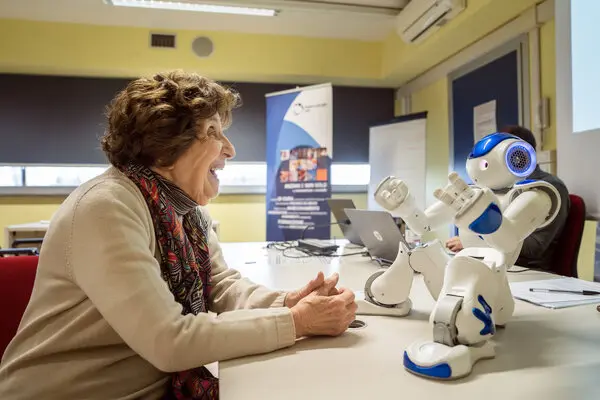 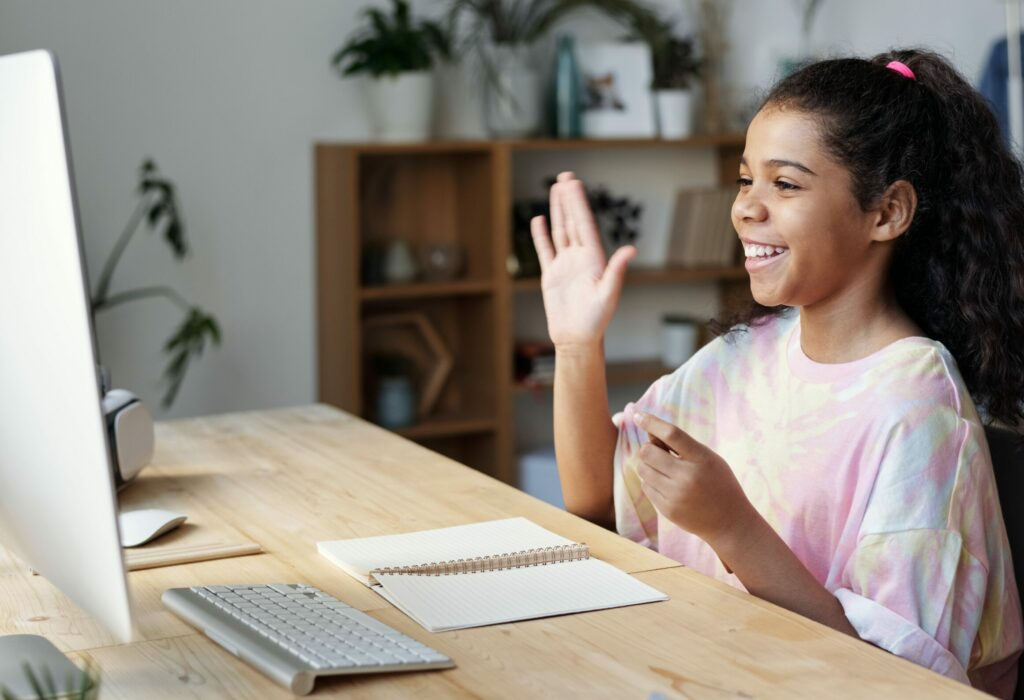 https://www.strokesupport.gr/
https://www.safestroke.eu/